Agricultural Market Situation and Outlook
April 10, 2020
WEBINAR BEGINS AT 12:30 P.M. CST
Agricultural Market Situation and Outlook
April 10, 2020
WELCOME!
Agricultural Market Situation and Outlook
Microphone & camera off
Use Chat for questions
At the End
Q&A: Please use Chat
Feedback: 3 quick questions
https://bit.ly/AgEconCOVID
Current Economic Conditions and Industry Exposure
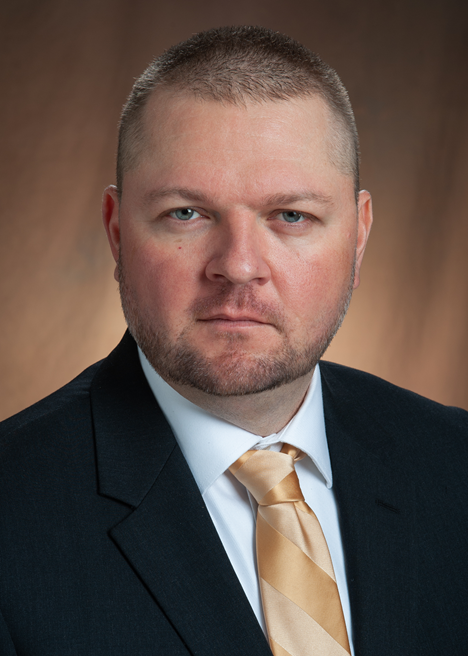 Bryon Parman
701-231-8248
Bryon.Parman@ndsu.edu
University of Michigan Index of Consumer Sentiment
FED Announces Another 2.3 Trillion in Rescue/Stimulus
More Liquidity via $2.3 Trillion in Loans
That is $2,300,000,000,000
$600 billion “Main Street Lending Fund” for small to mid-sized businesses.

$500 billion for short-term notes directly purchased from states, counties and cities

Will buy corporate “junk” rated bonds provided they were investment grade before March 23rd
Will buy highly rated new issues of CLO’s and mortgage backed securities
Weekly Initial Jobless Claims 1975 – Week Ending April 4th 2020
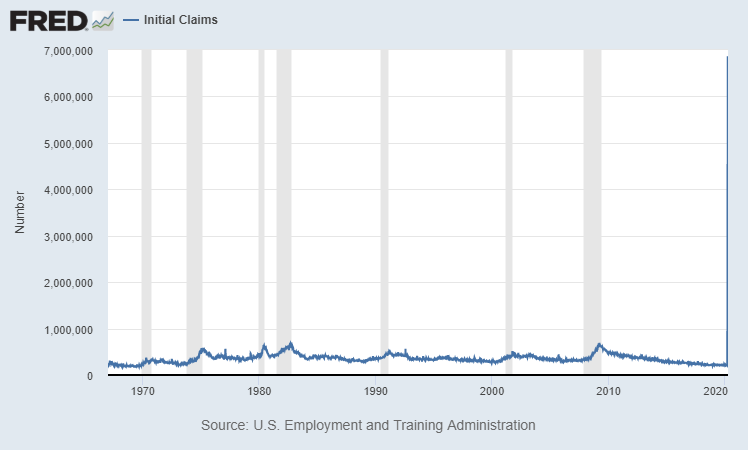 Adjusted for Population growth about 900,000
900k in 1982
Weekly U.S. New Jobless Claims Since April 2019
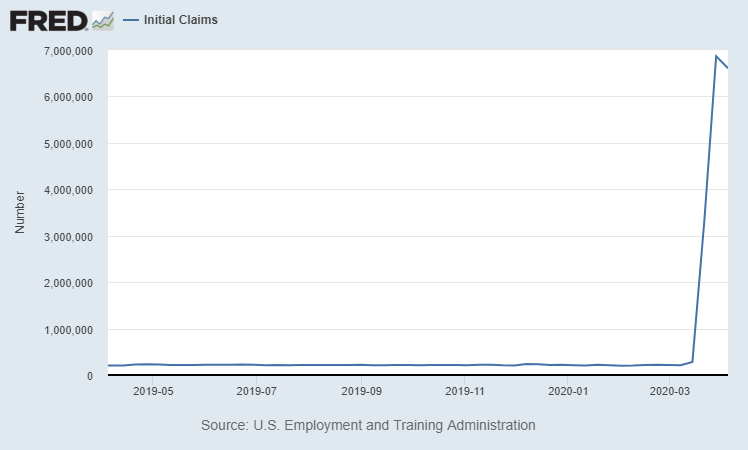 6.6 Million for the week ending April 4th
6.87 Million for the week ending March 28th
3.28 Million for the week ending March 21st
Unemployment: The Numbers
Week Ending March 21th
New Unemployment 3.28 Million
Week Ending March 28th
New Unemployment revised up to 6.87 Million
Week ending April 4th
New Unemployment 6.6 Million
Previously Unemployed (before Covid-19) 5.8 million
That yields a total of approximately 22-22.5 million unemployed
U.S. Labor Force in February approximately 164.5 million
Estimated unemployment rate of about 13.7%, up from 3.5% a month ago.
Unemployment rate peaks: 2009 – 9.9% / 1982 10.8% /
						1933 – 25% /
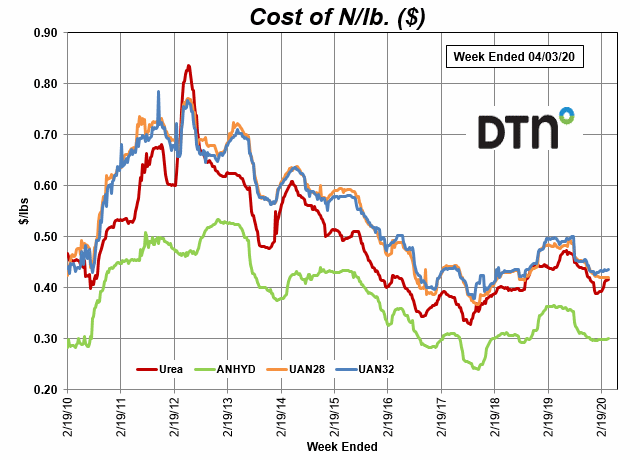 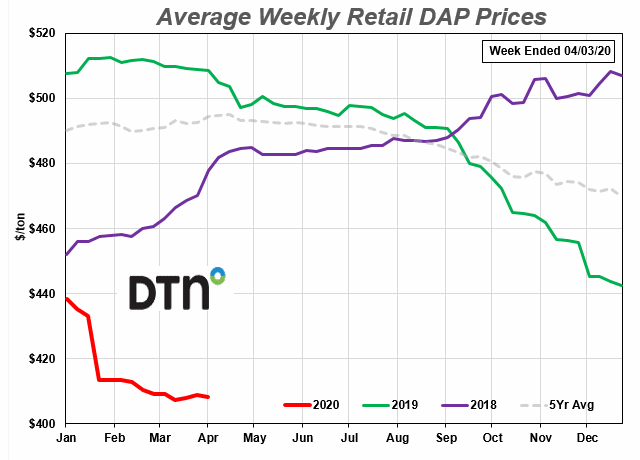 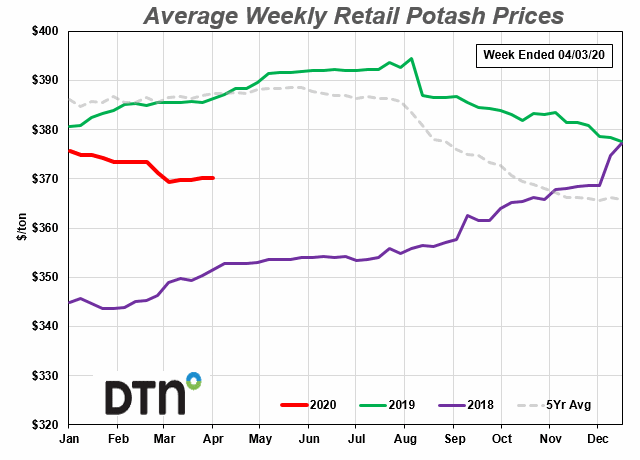 North Dakota Crop Land Values and Rents 2002-2020
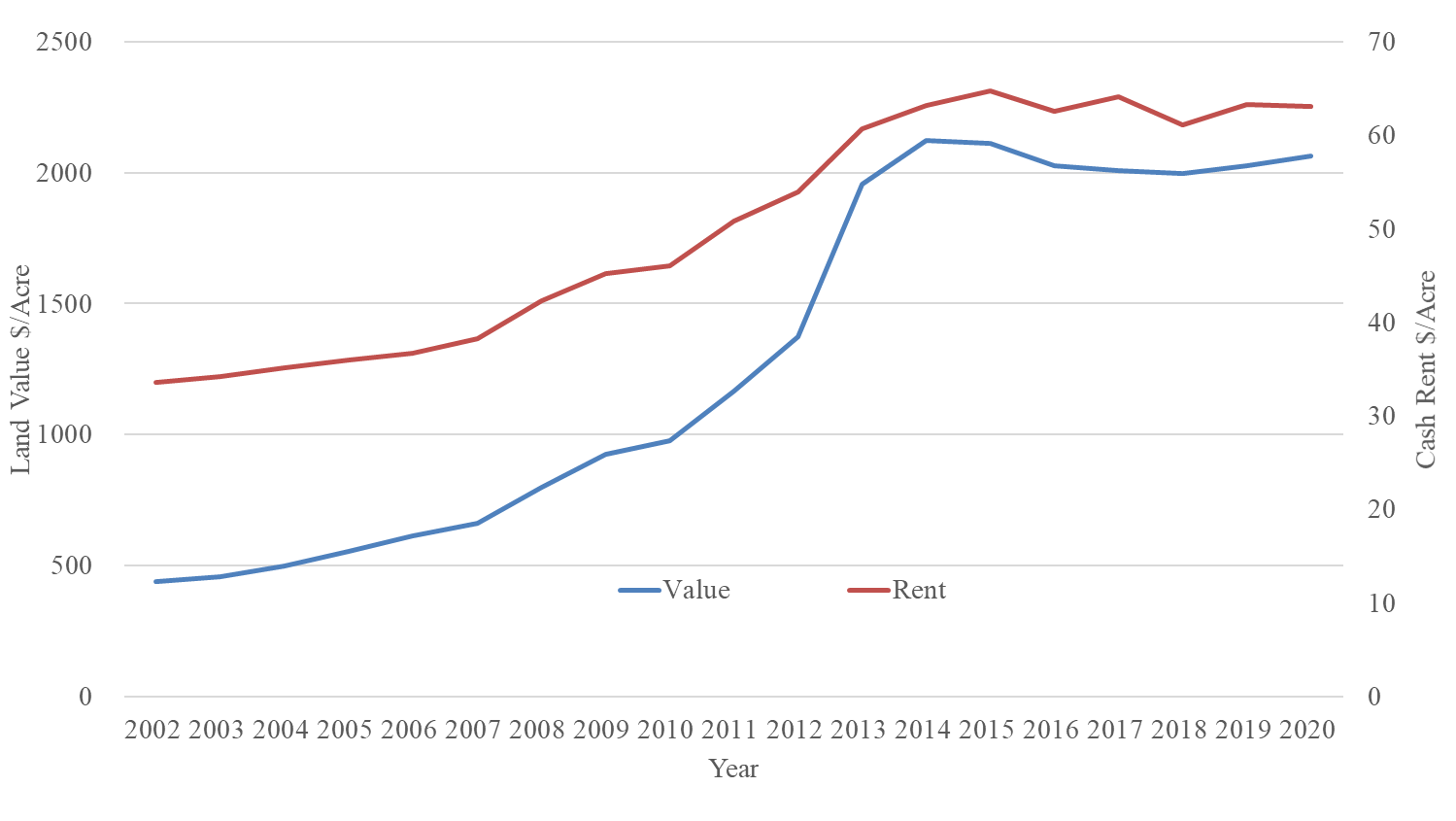 ND Pasture Land Values and Rents 2002 - 2020
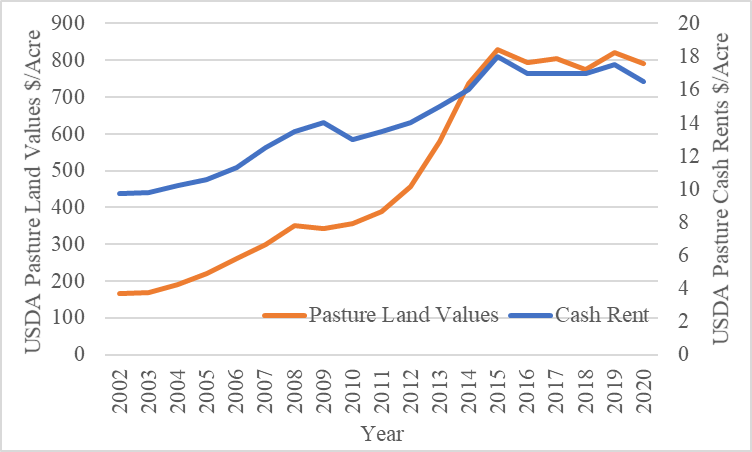 Land Outlook
Interest rates to remain low for the foreseeable future

Governmental support programs for ag. will help prop up land values / rents

Production and demand conditions will also play a role heading into the 2020-2021 marketing year 
Consumer confidence may lag considerably
Crop Market Situation & Outlook
Frayne Olson
Crop Economist/ Marketing Specialist
frayne.olson@ndsu.edu
701-231-7377 (o)
701-715-3673 (c)
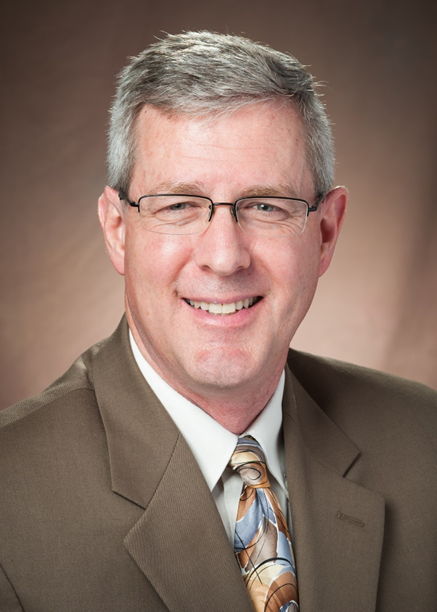 Historic Corn Usage
Apr. 9, 2020 WASDE Report & USDA – Feed  Grains Data Base Table 4
Weekly U.S. Corn Export Sales(09/03/2015 – 04/02/2020)
USDA-FSA Weekly Export Sales Report
Historic Soybean Usage
Apr. 9, 2020 WASDE Report & Oil Yearbook Table 3
Weekly U.S. Soybean Exports(09/01/2013 – 04/02/2020)
USDA-FAS Weekly Export Sales Report
Weekly U.S. Soybean Export Sales to China(09/01/2014 – 04/02/2020)
USDA-FAS Weekly Export Sales Report
Weekly U.S. Soybean Total Commitments by China(09/01/2014 – 04/02/2020)
USDA-FAS Weekly Export Sales Report
Historic All Wheat Usage
USDA WASDE – Apr. 9, 2020 & USDA Wheat Yearbook -Table 5
Weekly U.S. All Wheat Export Sales(06/04/2015 – 04/02/2020)
USDA-FSA Weekly Export Sales Report
Weekly U.S. HRSW Export Sales(06/04/2015 – 04/02/2020)
USDA-FSA Weekly Export Sales Report
Top 3 U.S. Export Destinations in 2018/19 MY(1,000 Metric Tons)
USDA – FAS 2018 Exports by Country
Livestock Price Situation and Outlook
Tim Petry
Extension Livestock Marketing Economist
Tim.Petry@ndsu.edu
www.ndsu.edu/
livestockeconomics
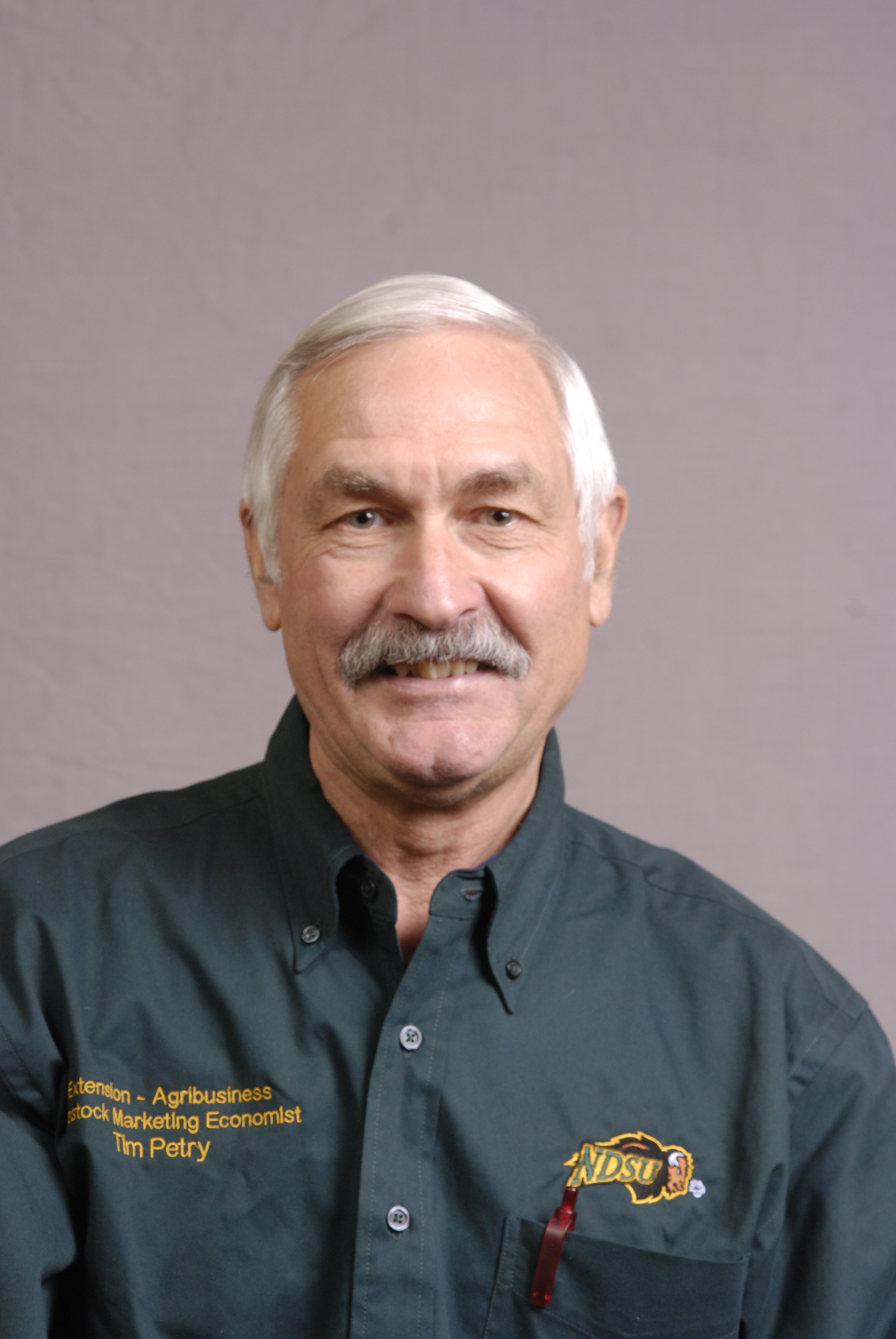 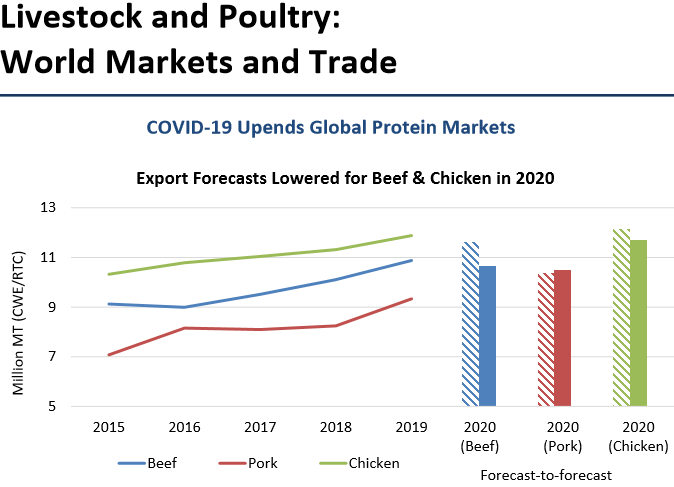 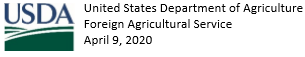 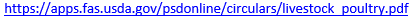 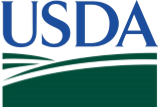 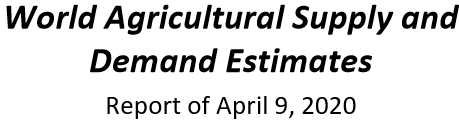 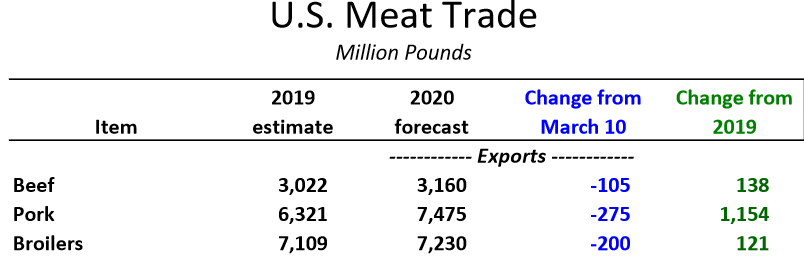 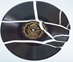 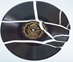 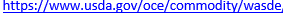 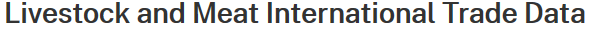 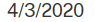 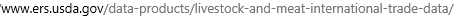 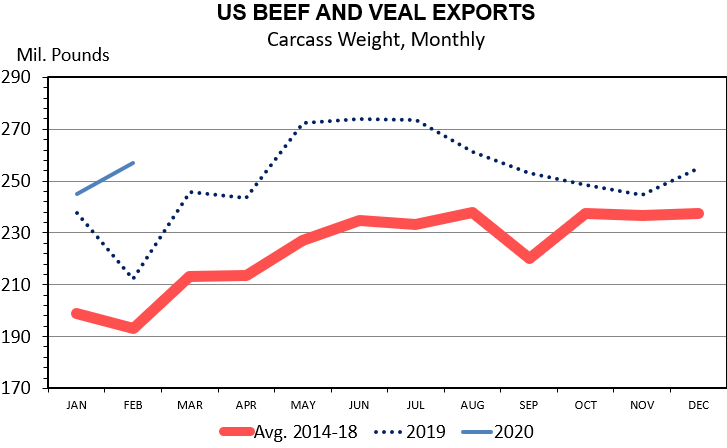 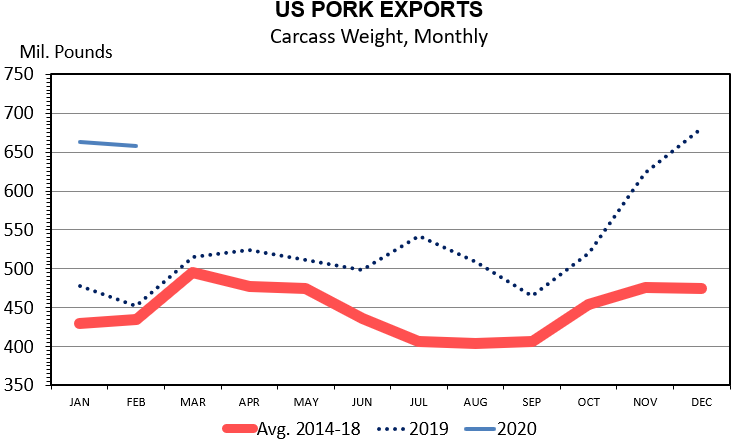 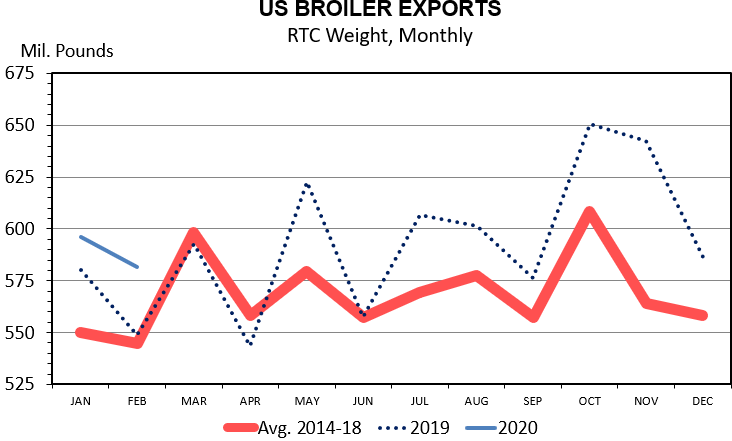 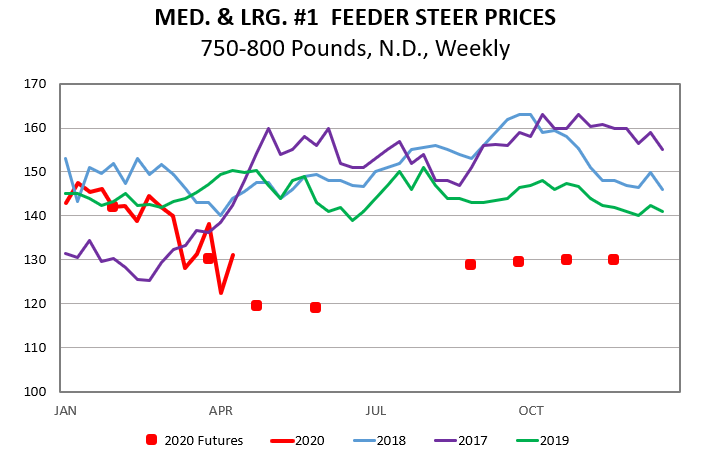 Ag-Energy Situation and Outlook
David Ripplinger
Bioproducts/Bioenergy Economics Specialist
david.ripplinger@ndsu.edu
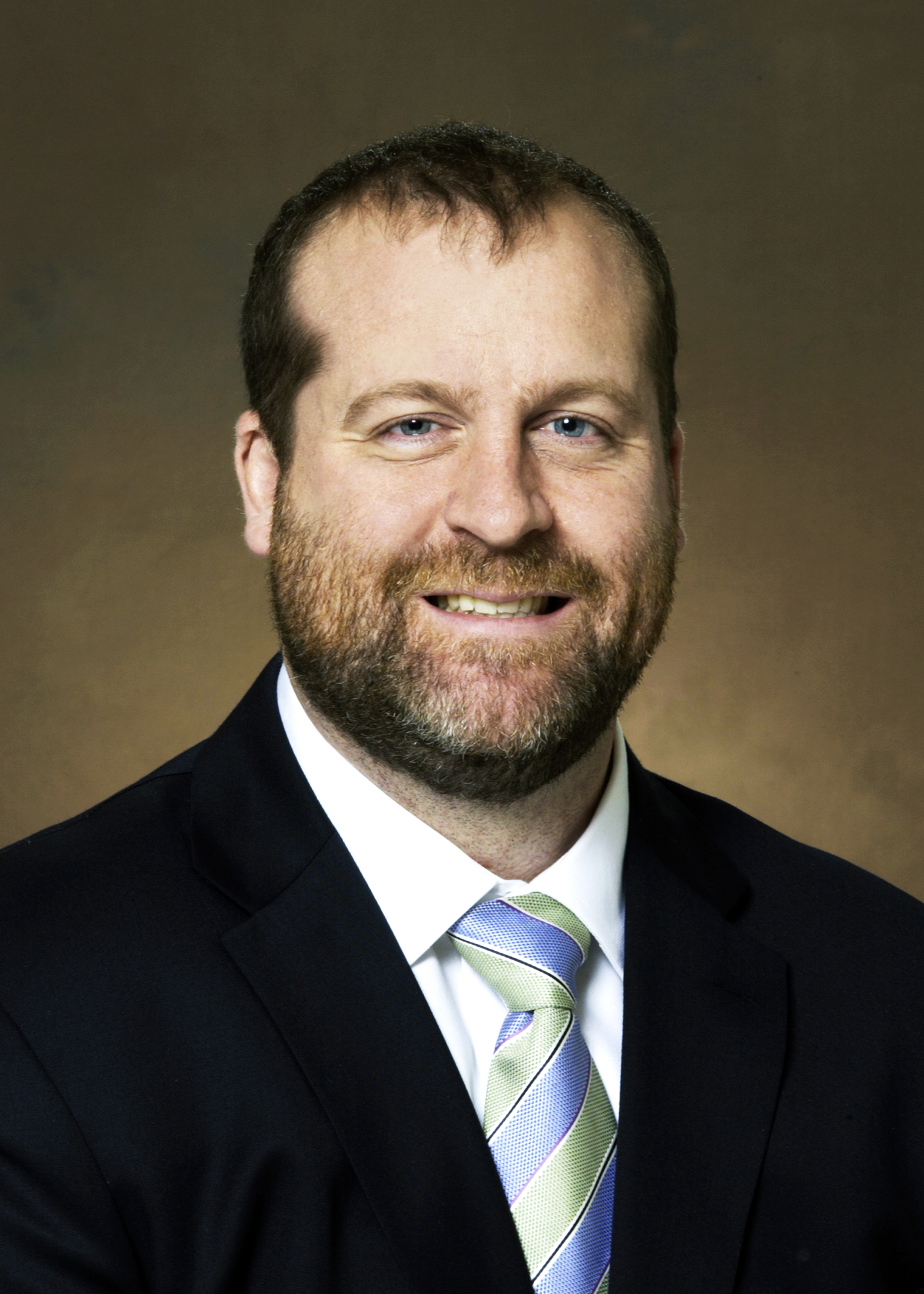 Situation
Rapid decline in gasoline use, ethanol use, and ethanol reduction
Additional reductions are needed 
40% reduction in 2Q gasoline use (EIA) 
Storage crisis looms
[Speaker Notes: EiA]
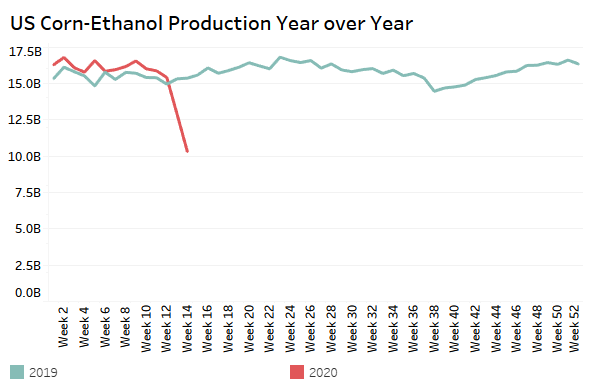 Ethanol production declined has 33% in last two weeks
Data: EIA, USDA/AMS
Calculations: NDSU Extension
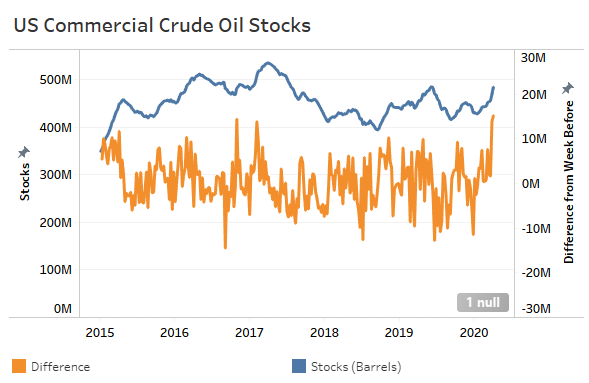 Data: EIA
Calculations: NDSU Extension
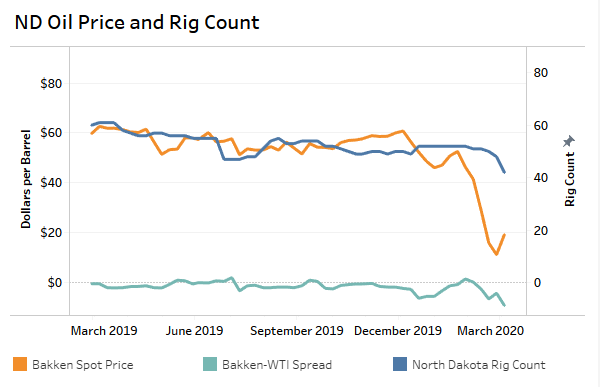 Data: EIA, Flint Hils Resources, Baker Hughes
Calculations: NDSU Extension
Q&A: Please use Chat
Feedback: 3 quick questions
https://bit.ly/AgEconCOVID
Recording & More Info:
www.ag.ndsu.edu/extension/economics
www.ag.ndsu.edu/alerts/coronavirus